Sports with no borders
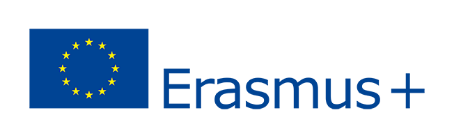 Update….
Participating schools:
Charlemagne College Eijkhagen, Landgraaf (coordinator)
I.E.S. Santa Maria la Real, Aguilar de Campoo
Carolus-Magnus-Gymnasium, Übach Palenberg
Joyce Frankland Academy, Newport
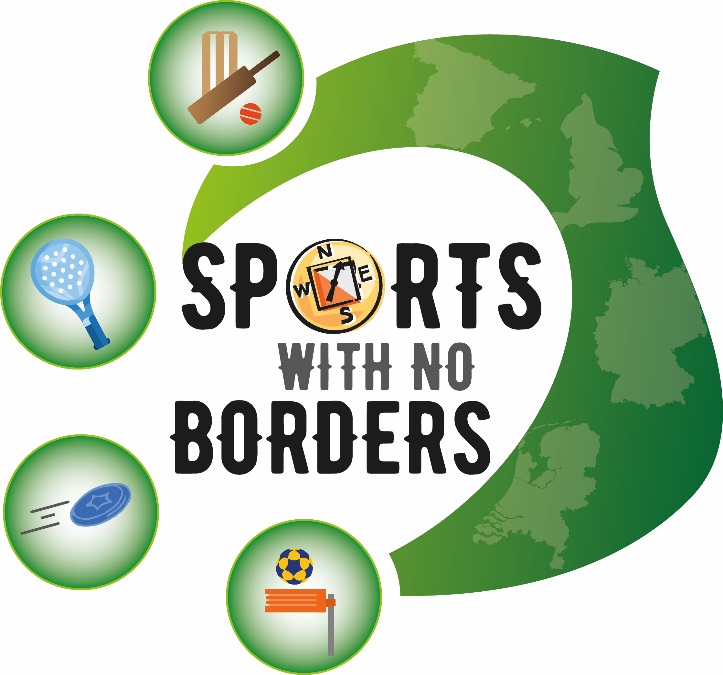 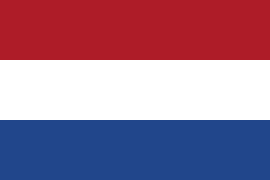 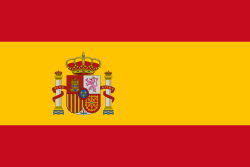 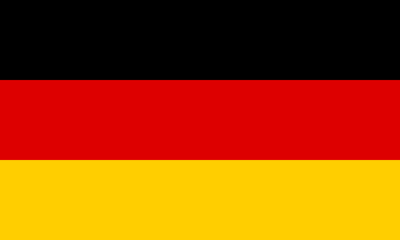 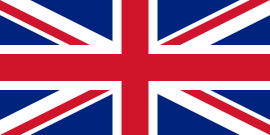 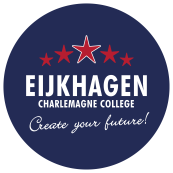 30-9-2019
Erasmus+
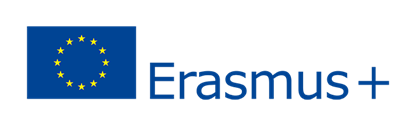 Sports brought in
Charlemagne College Eijkhagen: KORFBALL         


I.E.S. Santa Maria la Real: PADDLE TENNIS                   


Carolus-Magnus-Gymnasium: ULTIMATE FRISBEE   


Joyce Frankland Academy Newport: CRICKET        
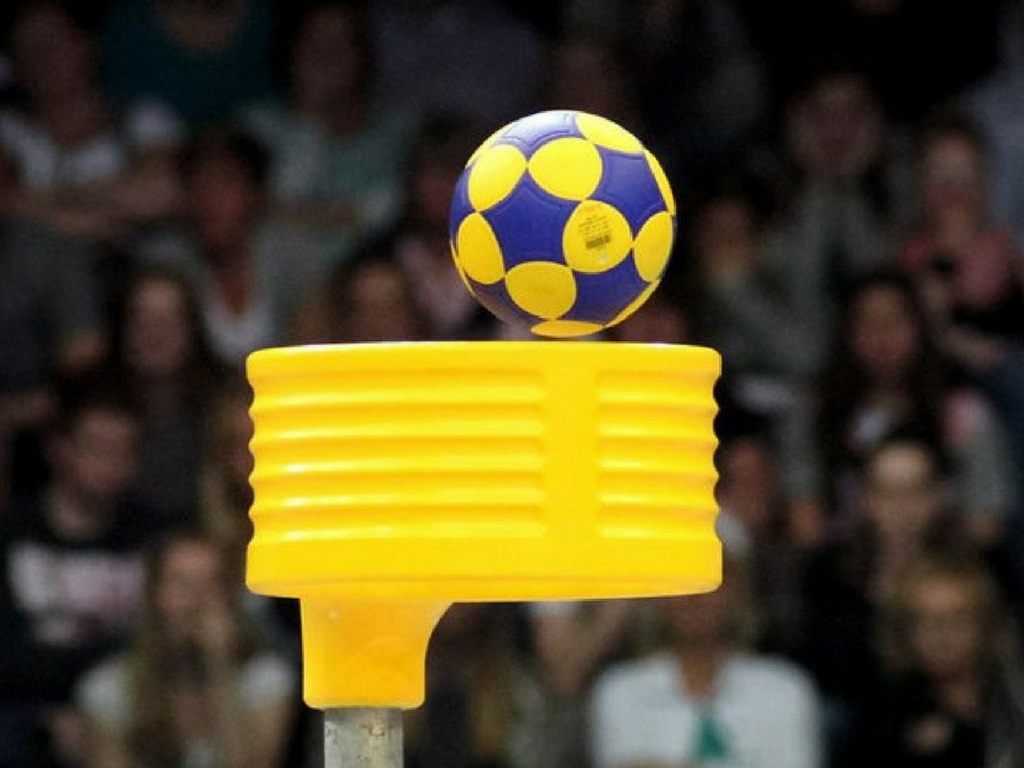 ORIENTEERING
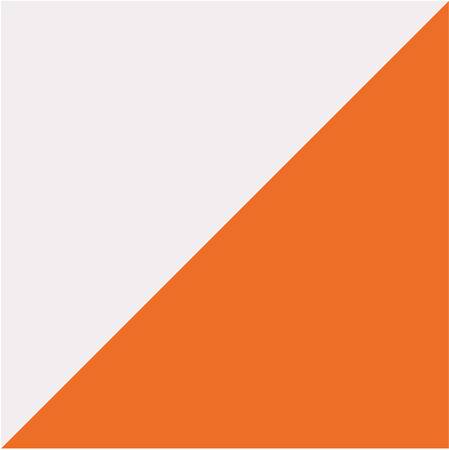 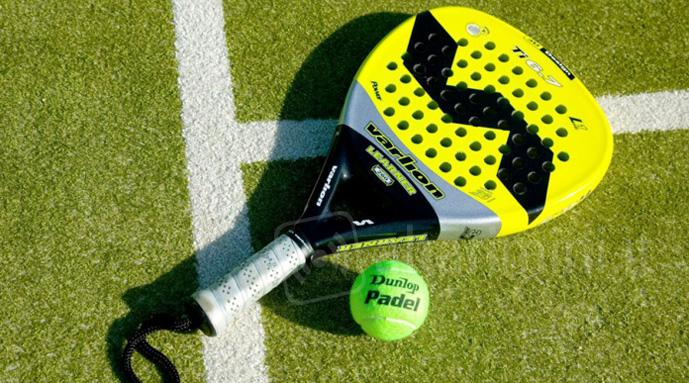 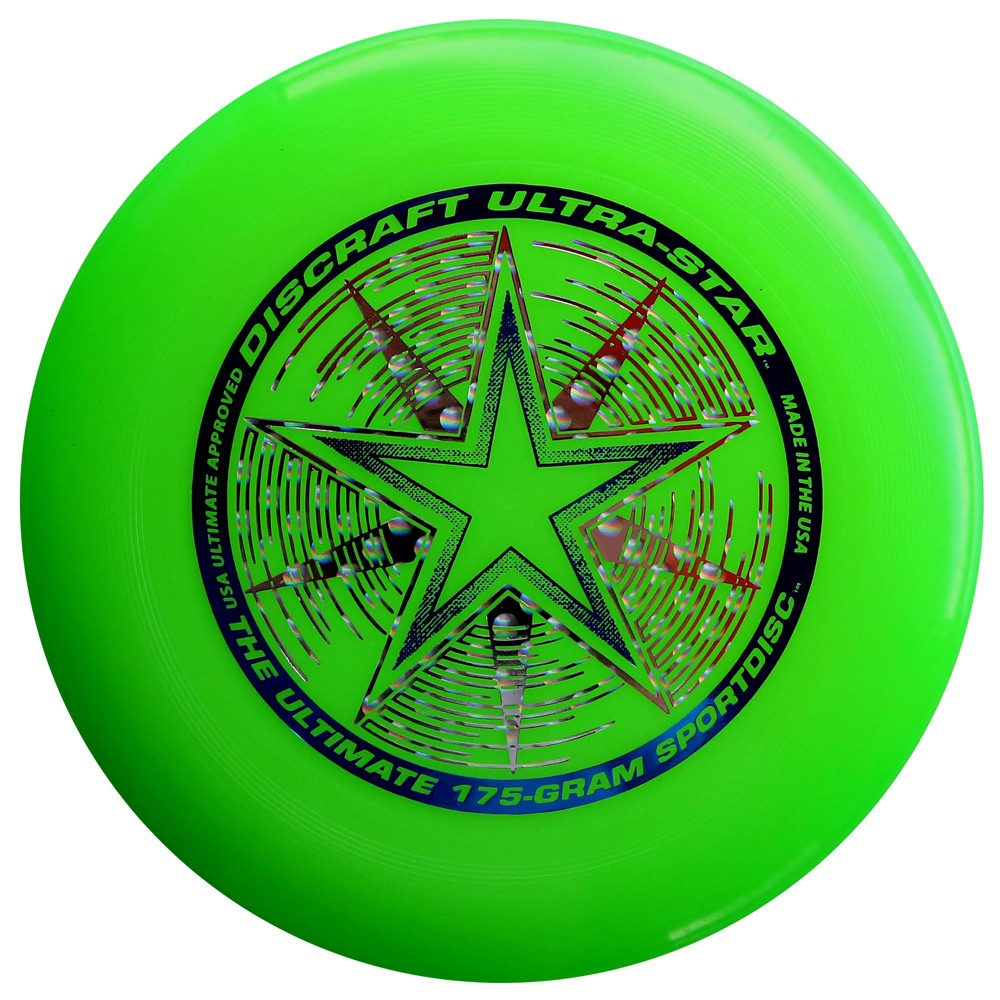 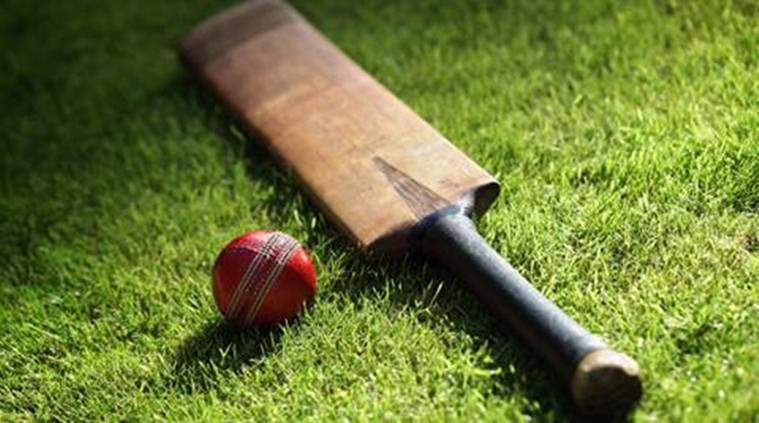 30-9-2019
Erasmus+
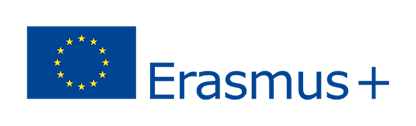 Staff event 2018-2019
Aguilar de Campoo, October 2018: 
Preparing assignments for the students and making further plans together, introduction and practising of the new sports by the staff.
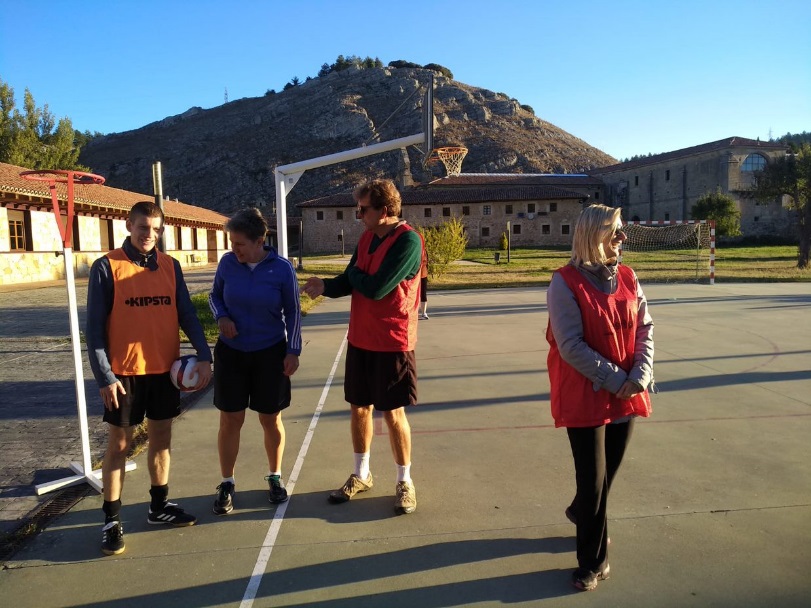 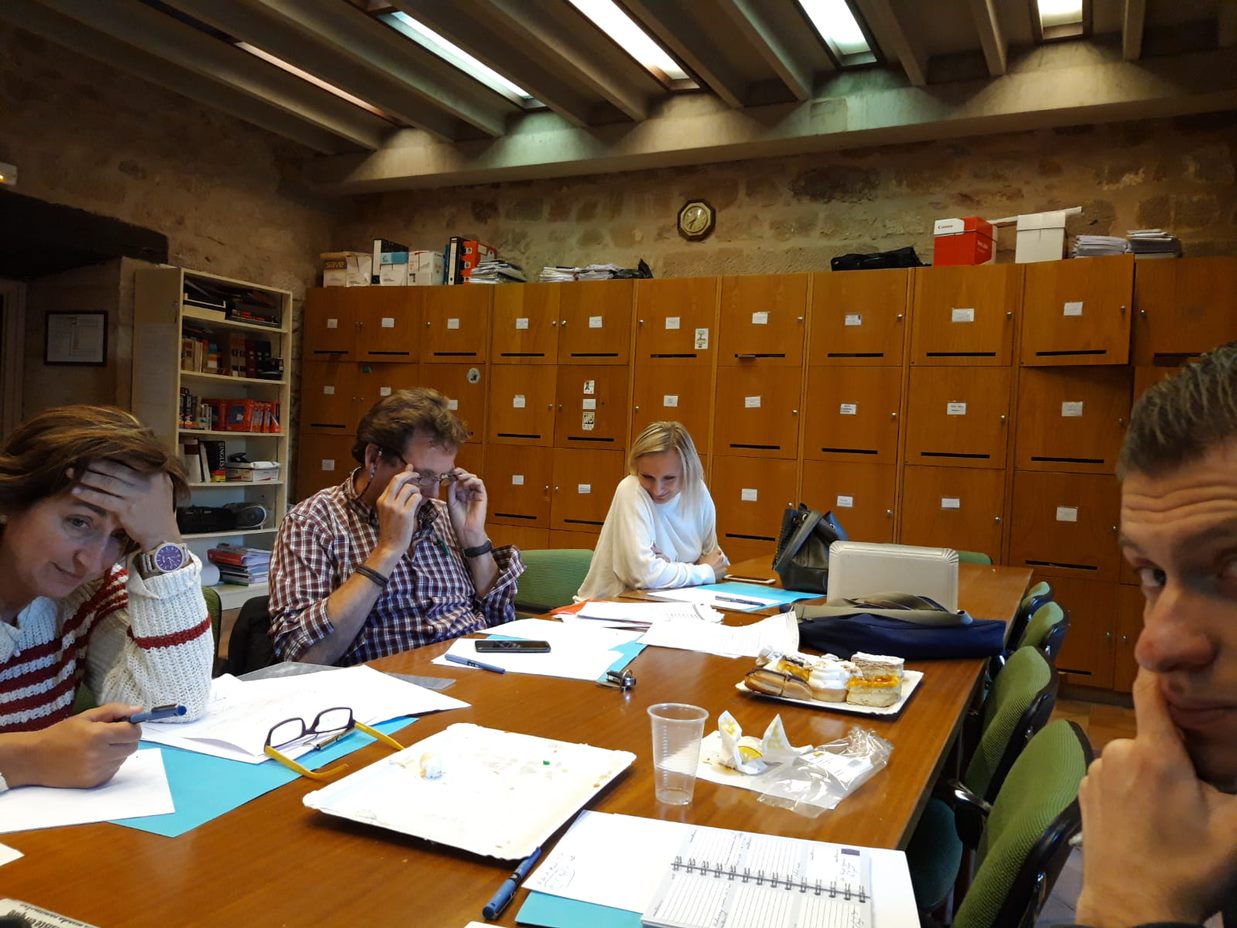 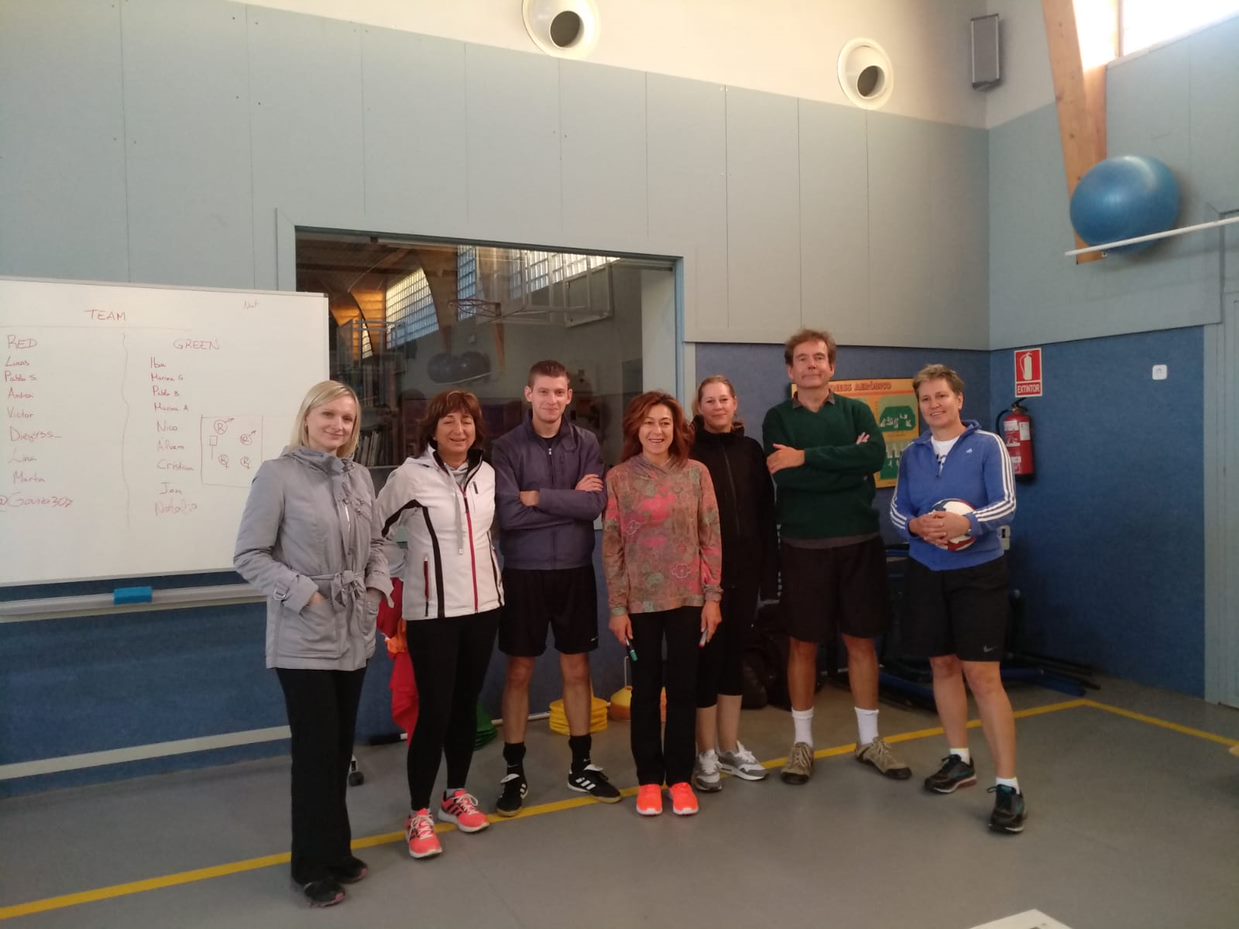 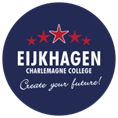 30-9-2019
Erasmus+
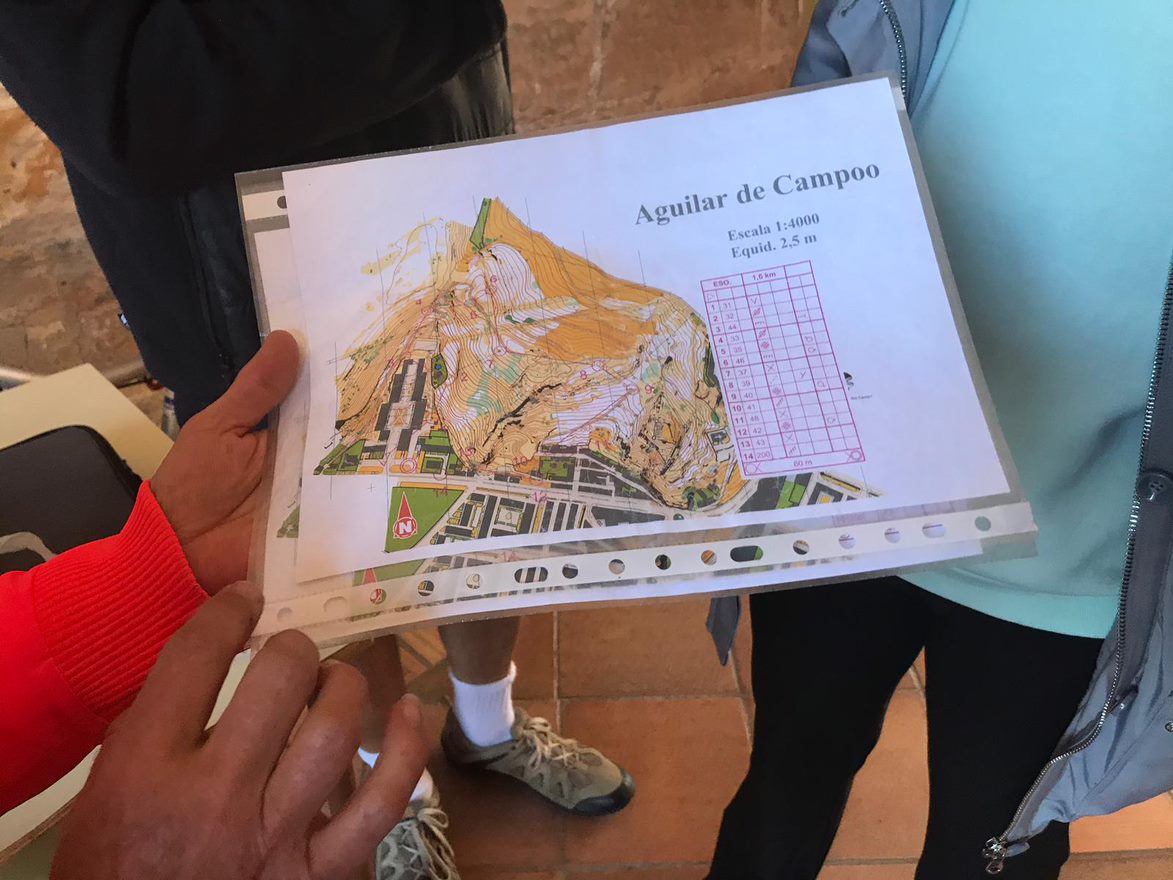 Practising, practising, practising….
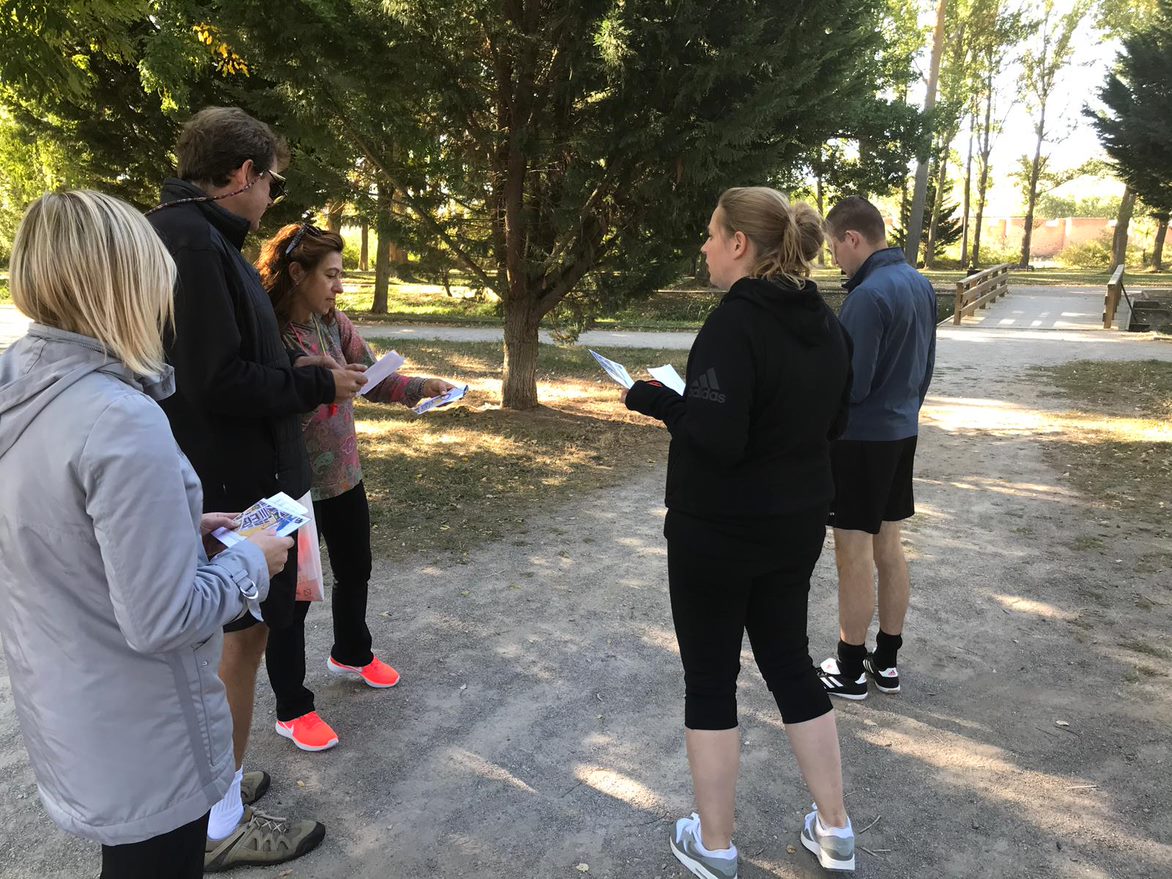 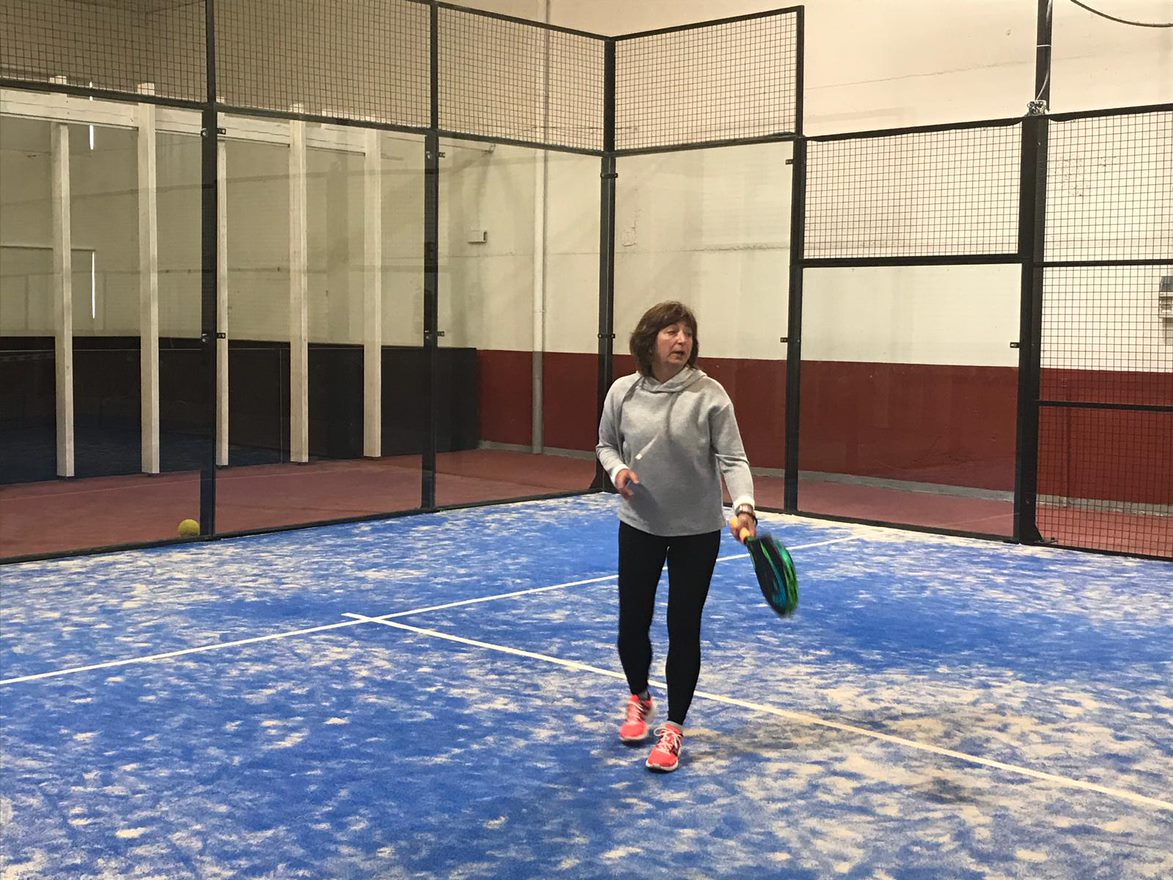 30-9-2019
Erasmus+
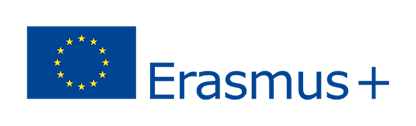 Exchanges in 2018-2019
-  Charlemagne College Eijkhagen <--> I.E.S. Santa Maria la Real
   - Carolus-Magnus-Gymnasium <--> Joyce Frankland Academy Newport

Main goals:

SOCIAL INCLUSION
GENDER EQUALITY
BROADENING COLLABORATION BY STUDENTS
ACQUAINTANCE WITH MINORITY SPORTS

How to realise….?
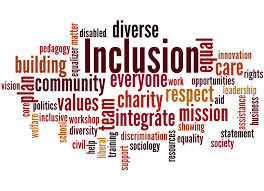 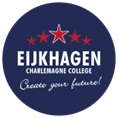 30-9-2019
Erasmus+
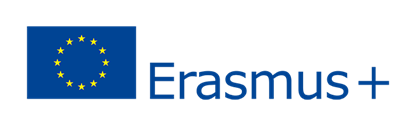 Korfball clinic NL-SP in Vaals, the Netherlands
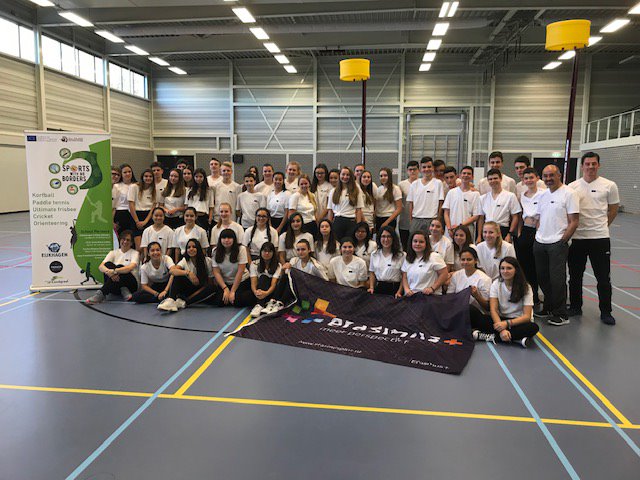 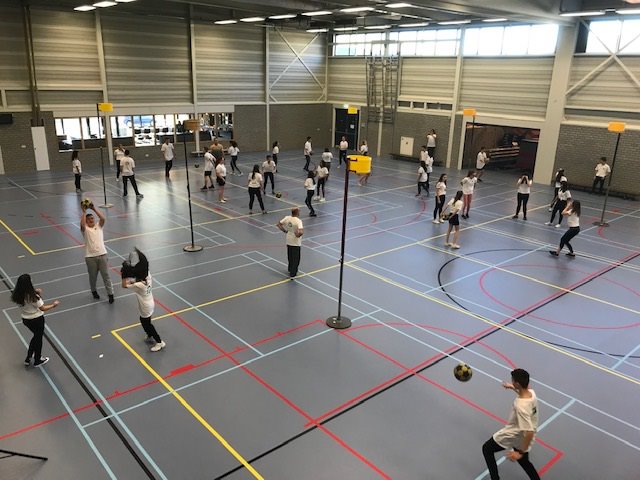 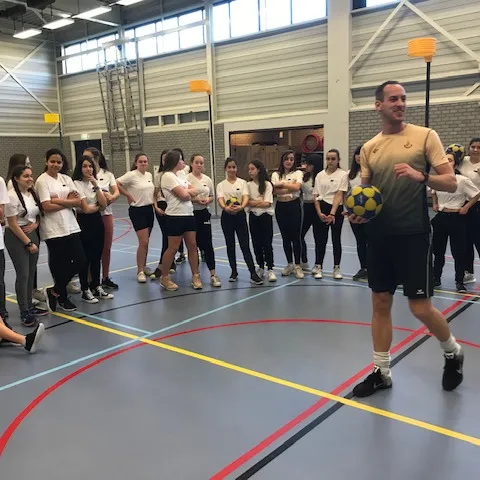 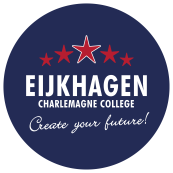 30-9-2019
Erasmus+
Frisbee in Germany
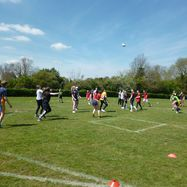 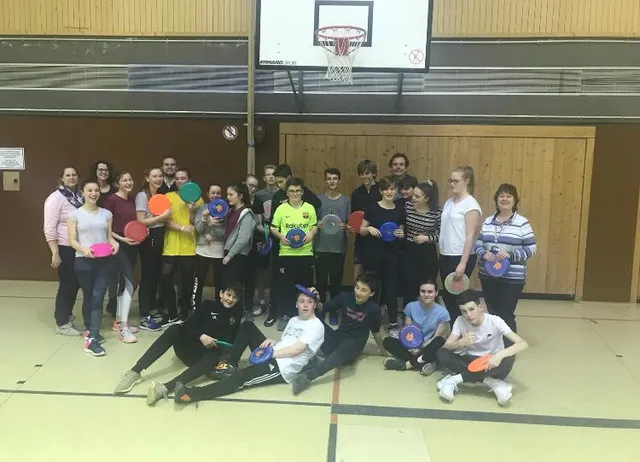 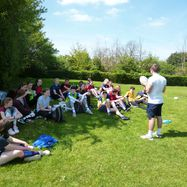 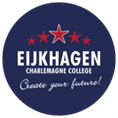 30-9-2019
Erasmus+
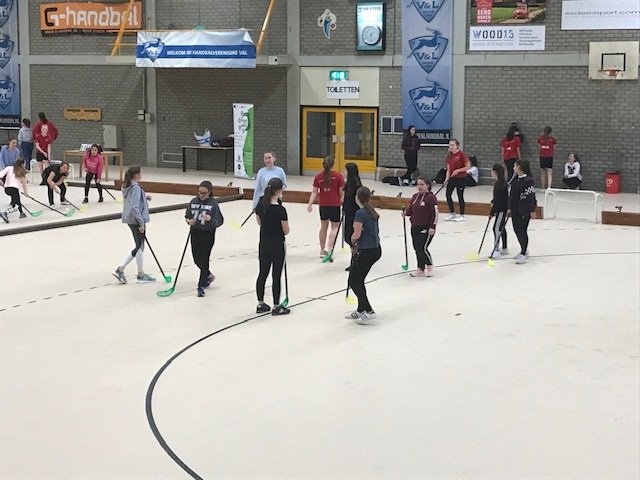 Sports day for all included schools in Geleen
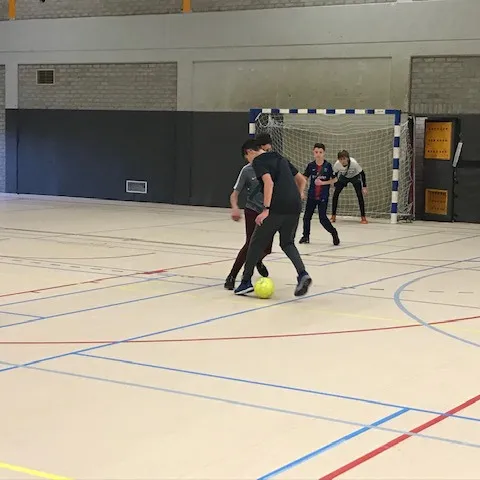 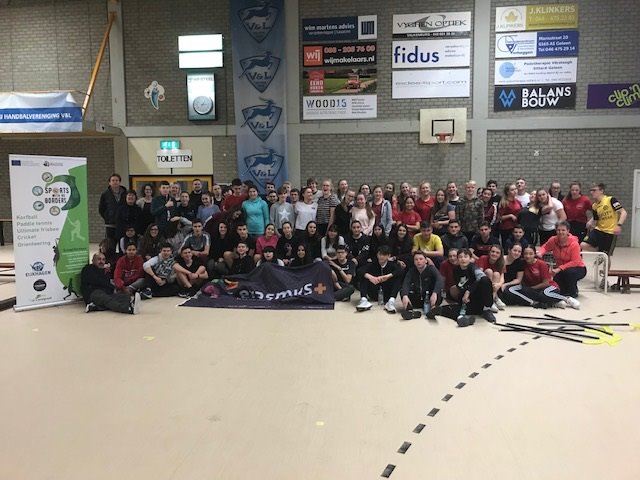 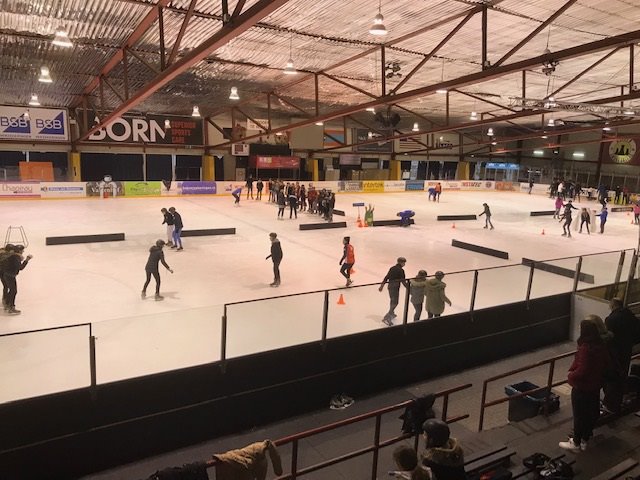 30-9-2019
Erasmus+
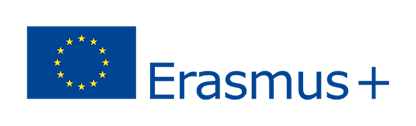 Paddle tennis and orienteering in Spain
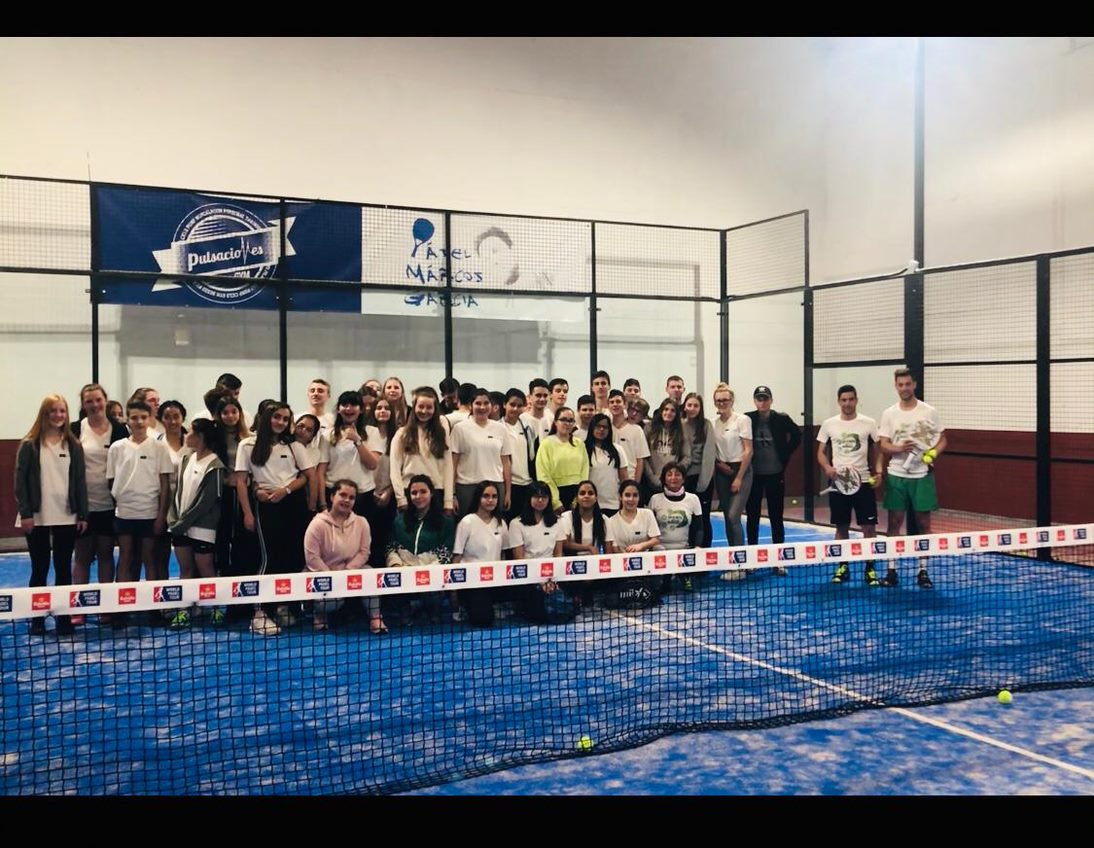 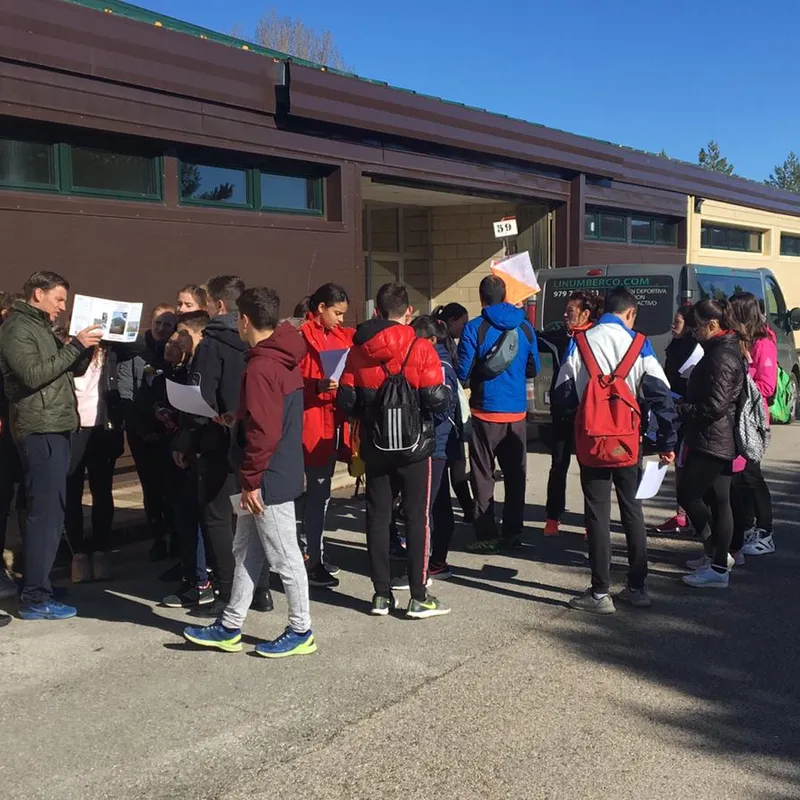 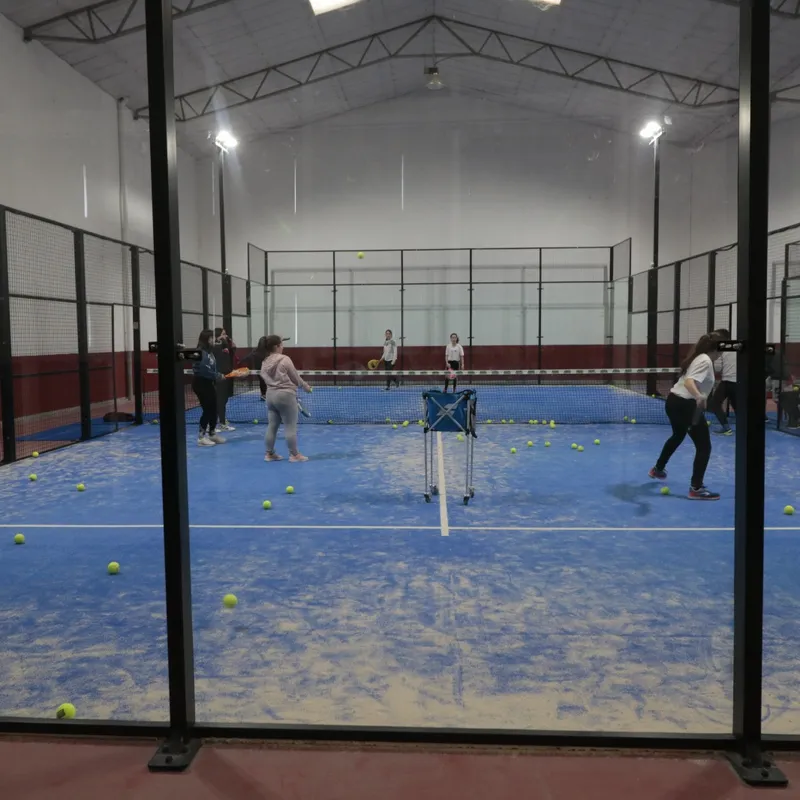 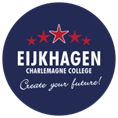 30-9-2019
Erasmus+
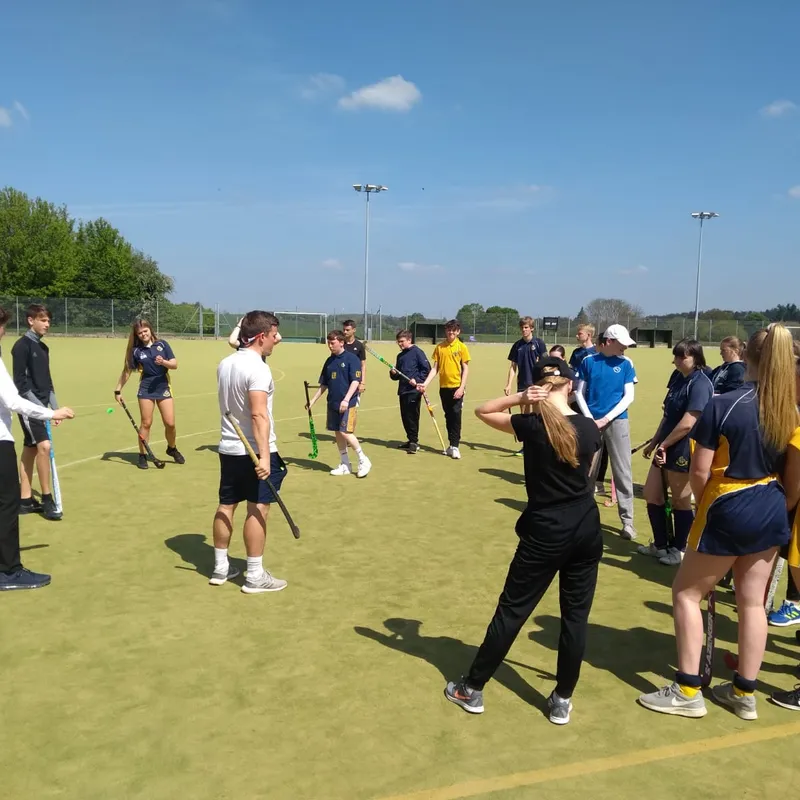 Cricket in UK
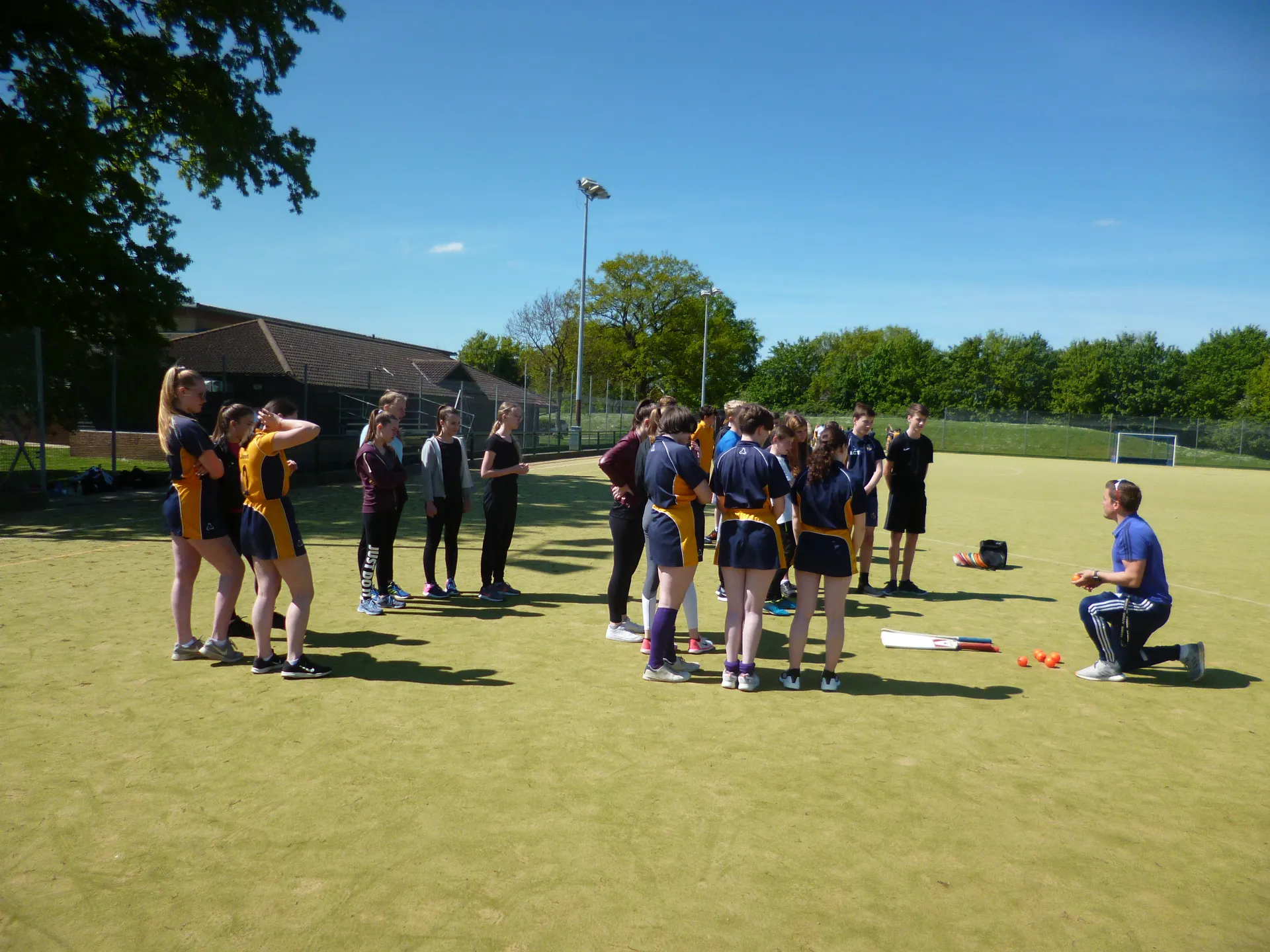 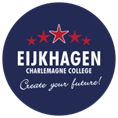 30-9-2019
Erasmus+
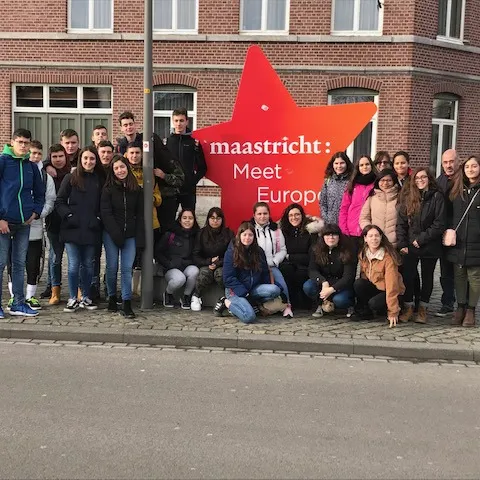 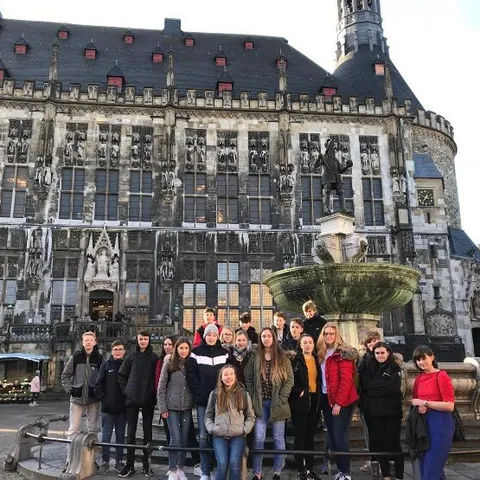 Cultural activities, visiting cities
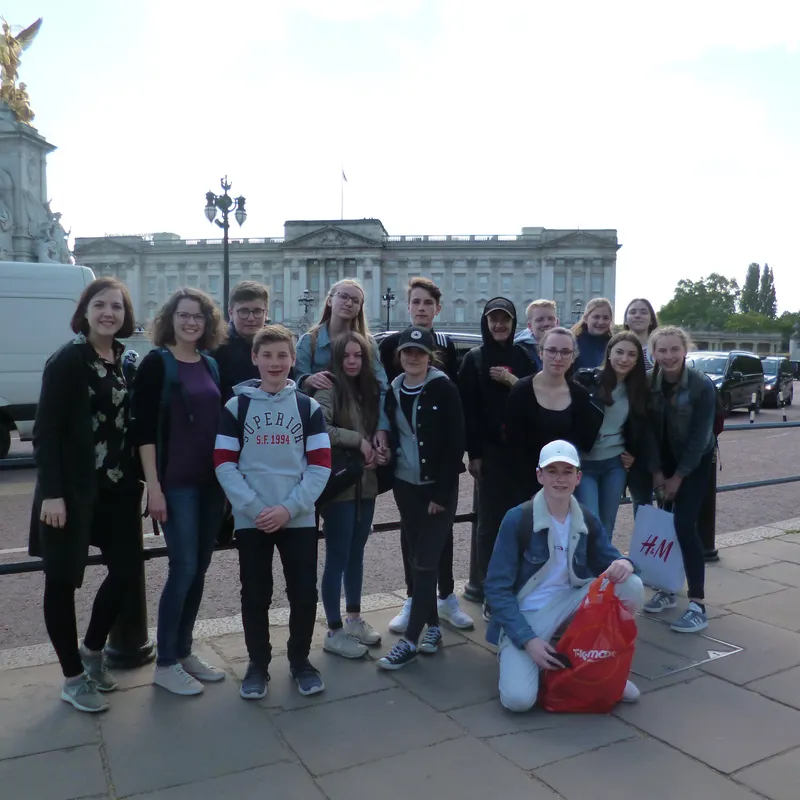 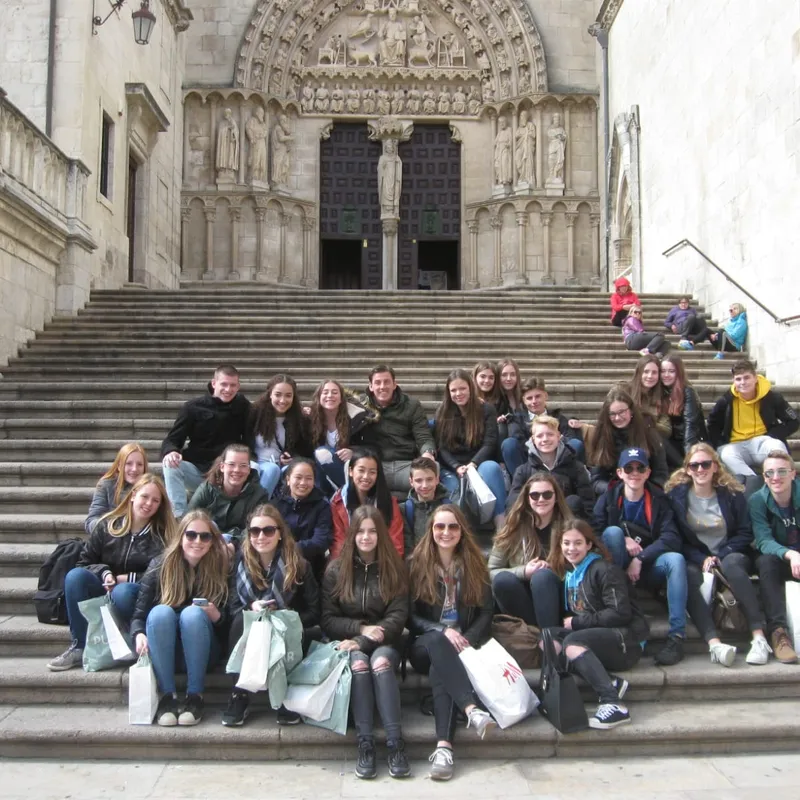 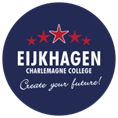 30-9-2019
Erasmus+
Assignments for students 

Before the exchanges: 
research by students in each school (origin, history, impact, equipment, social/economical value, rules, etc.)
making students familiar with orienteering by using Google Earth


During the exchanges: 
in mixed groups working on “how to make the sport more gender inclusive” (rules, equipment, technical, tactical way)


After the exchanges:
Gathering results by each school to come to a final product
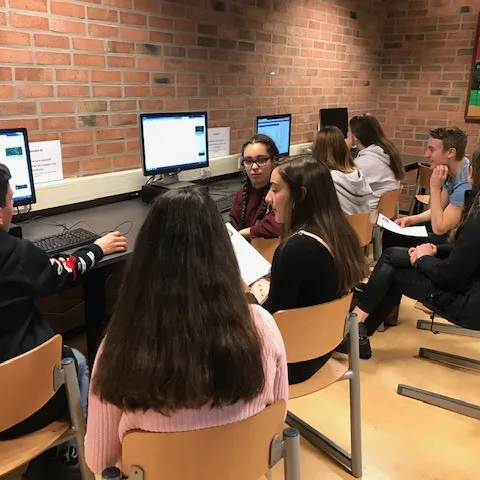 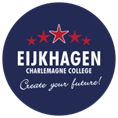 30-9-2019
Erasmus+
HOW TO CONTINUE IN 2019-2020?
Exchanges:
Charlemagne College Eijkhagen < --> Joyce Frankland Academy Newport
I.E.S. Santa Maria la Real  < --> Carolus-Magnus-Gymnasium
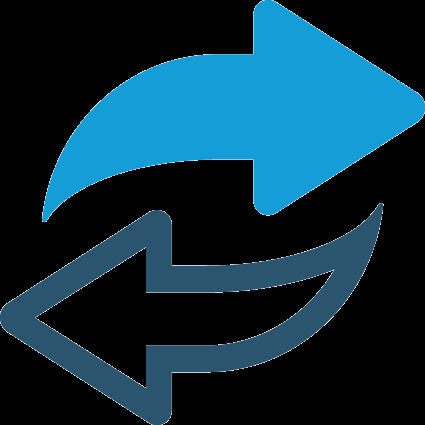 April 2020:
Evaluation materials by 4 embassadors from each school to realise the final rules for the sports: Eijkhagen ↔ CMG, Santa Maria la Real ↔ JFAN

May 2020:
Final tournament in Aguilar de Campoo where at least 4 students from each school will  take part, modified rules will be tested.
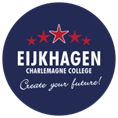 30-9-2019
Erasmus+